Наши любимые воспоминания в 5 классе
Работу выполняли 
Данил Панюшин  и Вова Бессонов
Этот год нам запомнился  с большим удовольствием  и с противостоянием учёбе ,но мы это пережили. В этом учебном году произошло очень много интересных событий, которые мы проводили все вместе. Мы ходили в поход, ездили на экскурсию в Верхнюю Пышму , в центр реабилитации диких птиц и много ещё куда! Об этих событиях мы покажем вам в нашей презентации.
Поход на «Уктусские горы»
На «Уктусе» нам очень понравилось!  Там мы играли в разные игры, ели много разных вкусностей и лазили на горы.
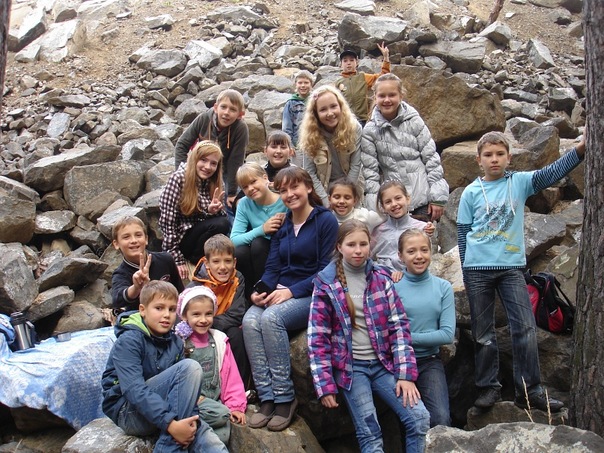 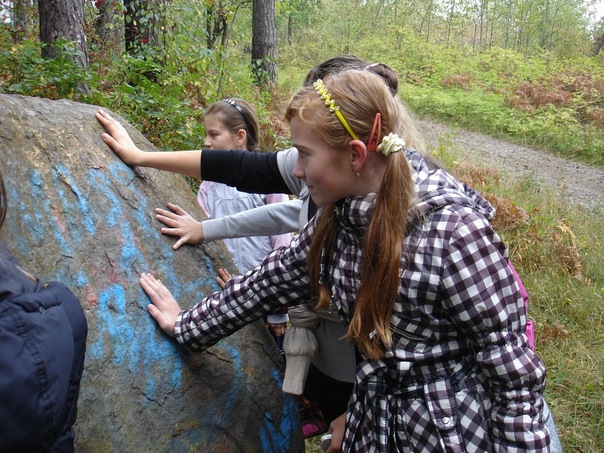 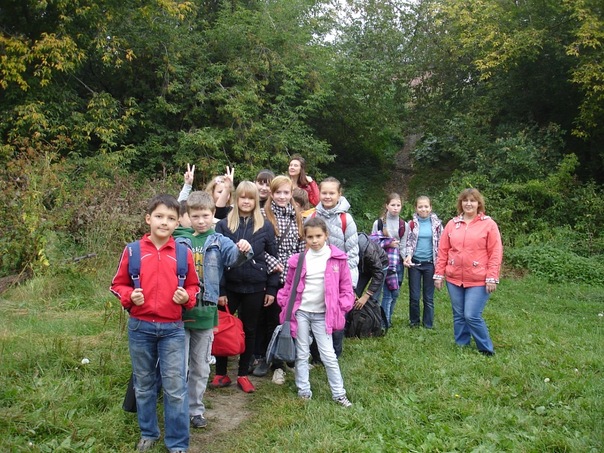 Маугли
Осенью мы ходили в ЦПКиО имени Маяковского  в верёвочный парк «Маугли». Всем я думаю запомнилась полоса припятствий, которую постарались пройти все. Было захватывающе и интересно!
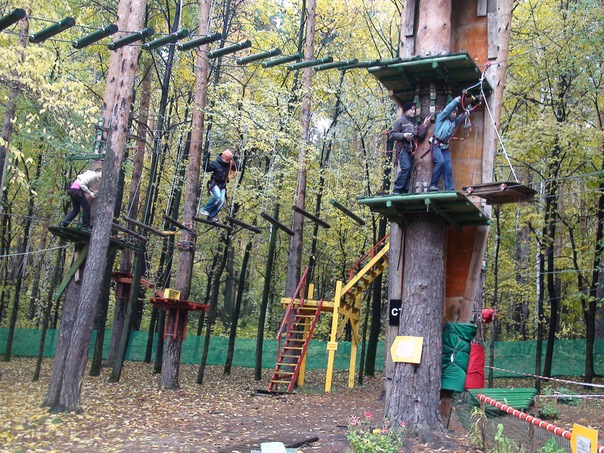 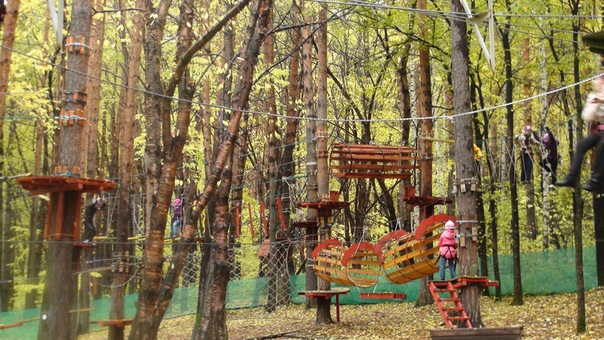 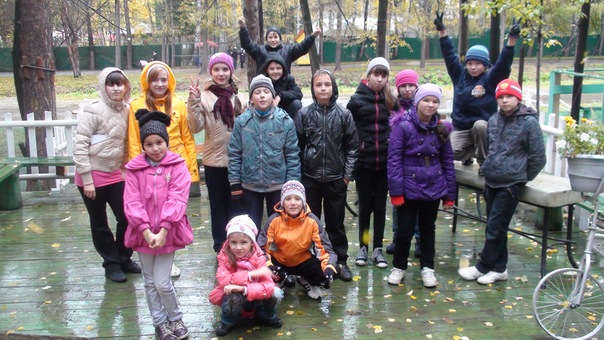 Экскурсия танков
Ездили мы и в Верхнюю Пышму на экскурсию военной техники. Были там АРТ-САУ ПТ-САУ лёгкие, средние и тяжёлые танки. Передаём большое спасибо папе Вани за такую замечательную поездку
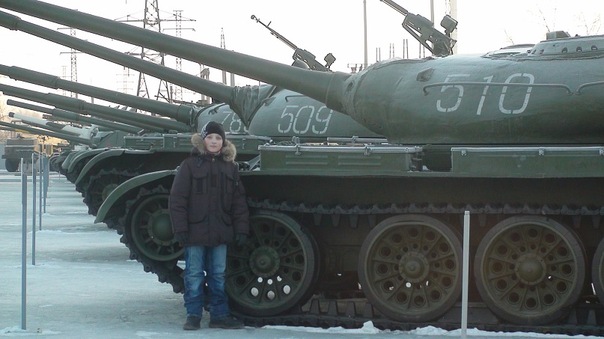 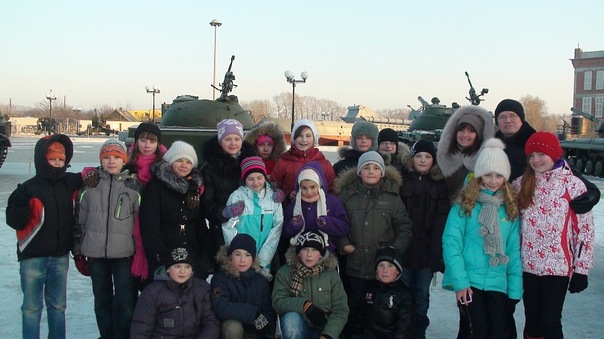 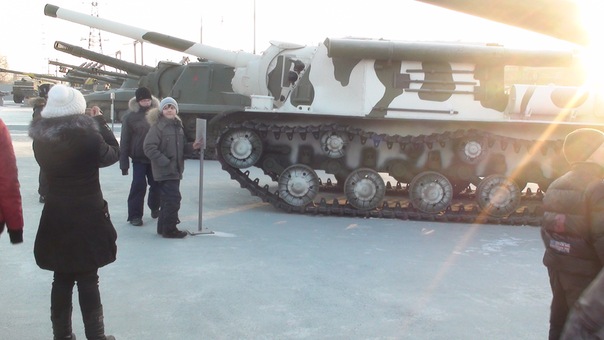 КВН
Недавно мы провели КВН между родителями и детьми. Было весело, надо было проявлять смекалку. У нас было достойное и справедливое жюри. Наша команда проиграла «Предкам», но ничего в следующий раз выиграем!
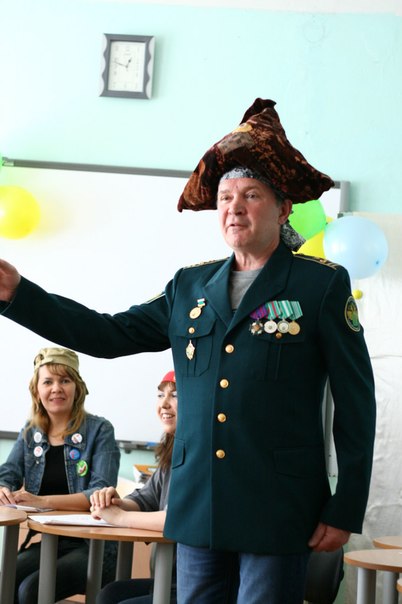 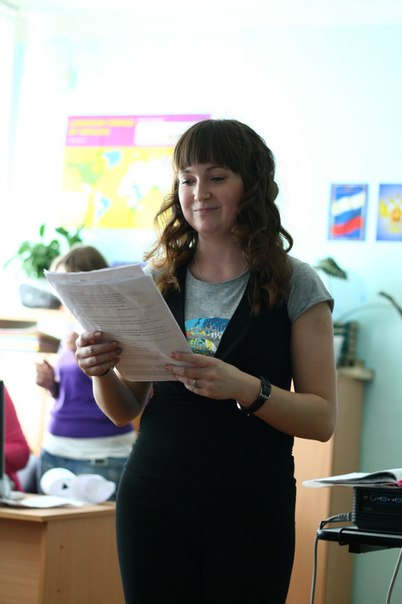 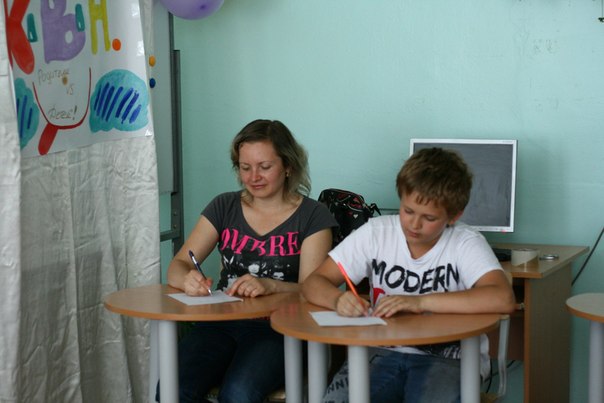 СПАСИБО ЗА ПРОСМОТР!